Key Stage 4 Evening
For our 2018 exam results, 100% of students achieved at least one qualification. 53% of students gained both English and Mathematics at GCSE grade 4 or above. 29 % of students gained both English and Mathematics at GCSE grade 9-5. 68% of all GCSE entries were graded at 4 or above. 
17% of all GCSE grades were grade 7 or above, with some students gaining the highest grade 9. The Sixth Form has shown year on year improvement. 
The average grade achieved was in the Sixth Form is now a B and this is above the national average, with 25% of our students achieving an A*/A at A-level. This shows how truly inclusive and comprehensive we are as a school. 
The College’s headline measure of Attainment 8 is 44 and Progress 8 was -0.16. This is a new national headline measure of the best 8 subjects including English and Mathematics.
Welcome
Aims of the Evening.

Explain the Key Stage 4 curriculum and the options process.
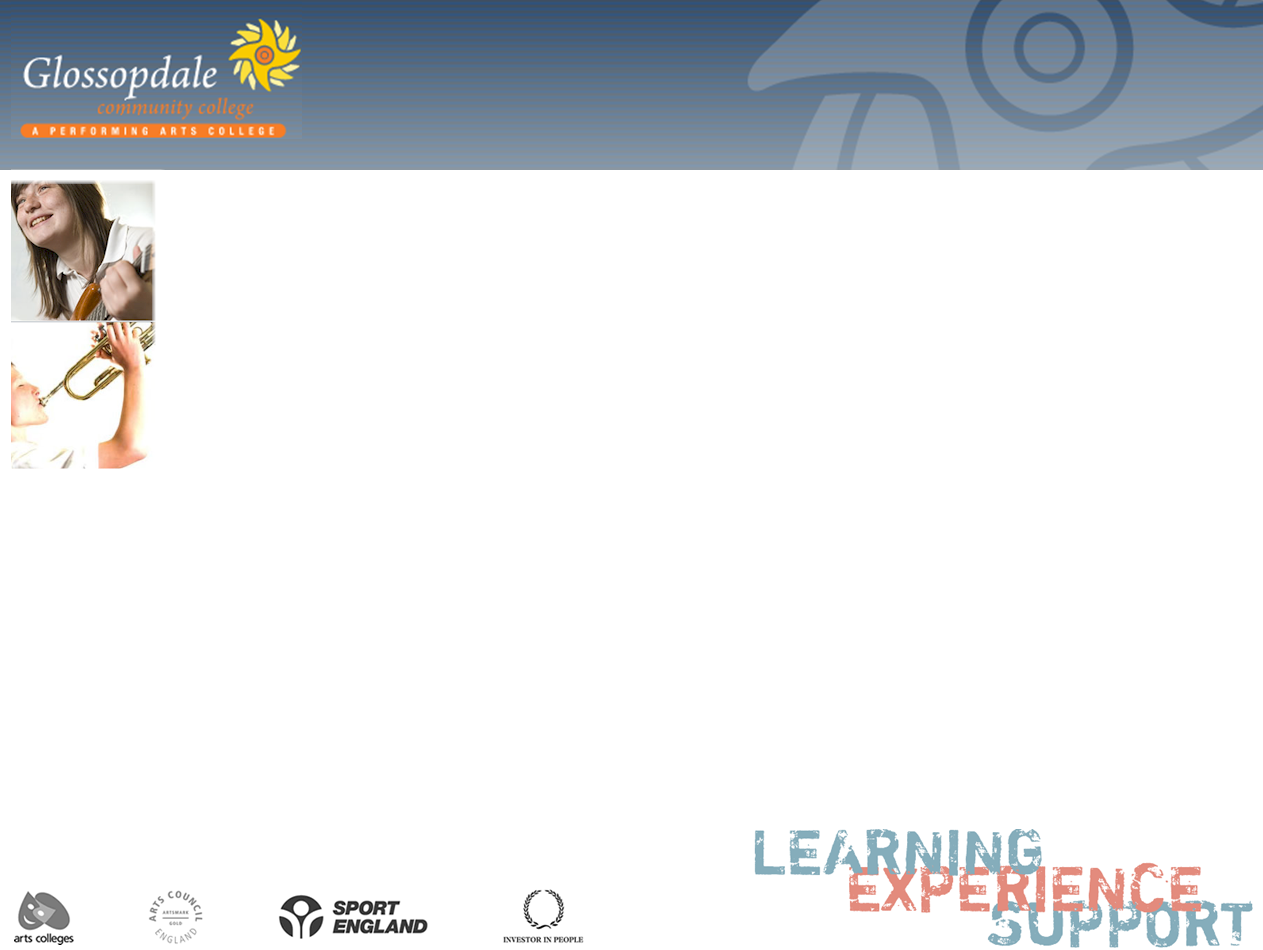 Key Stage 4 Curriculum
Aims of Key Stage 4

To provide a broad, balanced curriculum for our students

To ensure students study a curriculum that allows for appropriate progression routes to post 16 provision
Key stage 4What is the difference?
students study subjects in more depth
they must choose some and stop studying others
not everyone will study the same thing
students will work towards a qualification
The college aims to ensure that all students leave with a qualification
GCSE
Technical Award
Key Skill
The college aims to ensure that all students are still educated in life skills, moral, spiritual & cultural aspects of life.
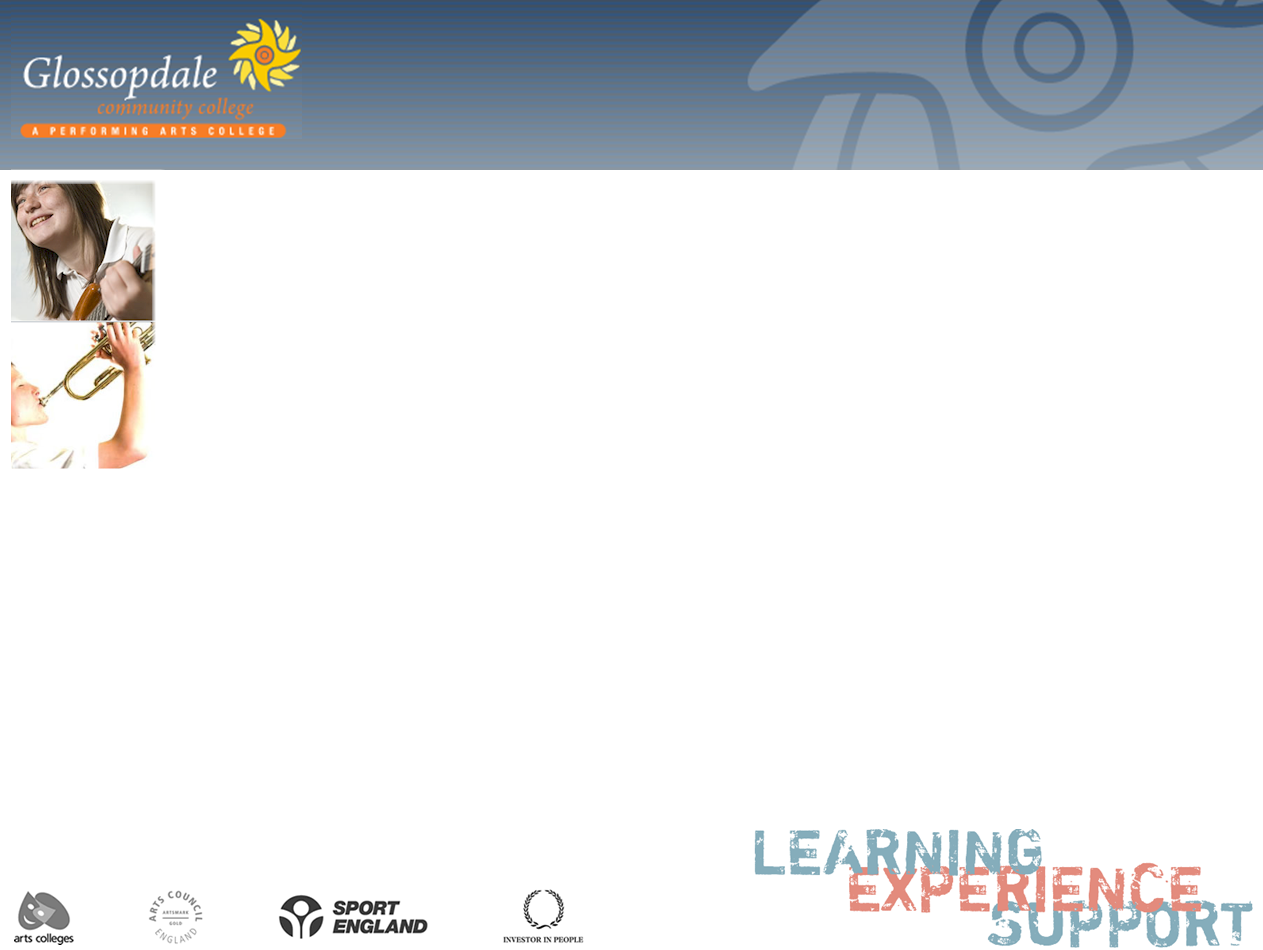 Progression routes
Apprenticeship post 18
Further education
Higher education
Employment
Employment with training
CONSIDEROPTIONS
18
CONSIDEROPTIONS
CONSIDEROPTIONS
16
14
A Level courses
Level  3 Technical courses
GCSE courses
Foundation (Level 2)
Technical courses
Apprenticeship
Employment with Training
Key Stage 5
Key Stage 4
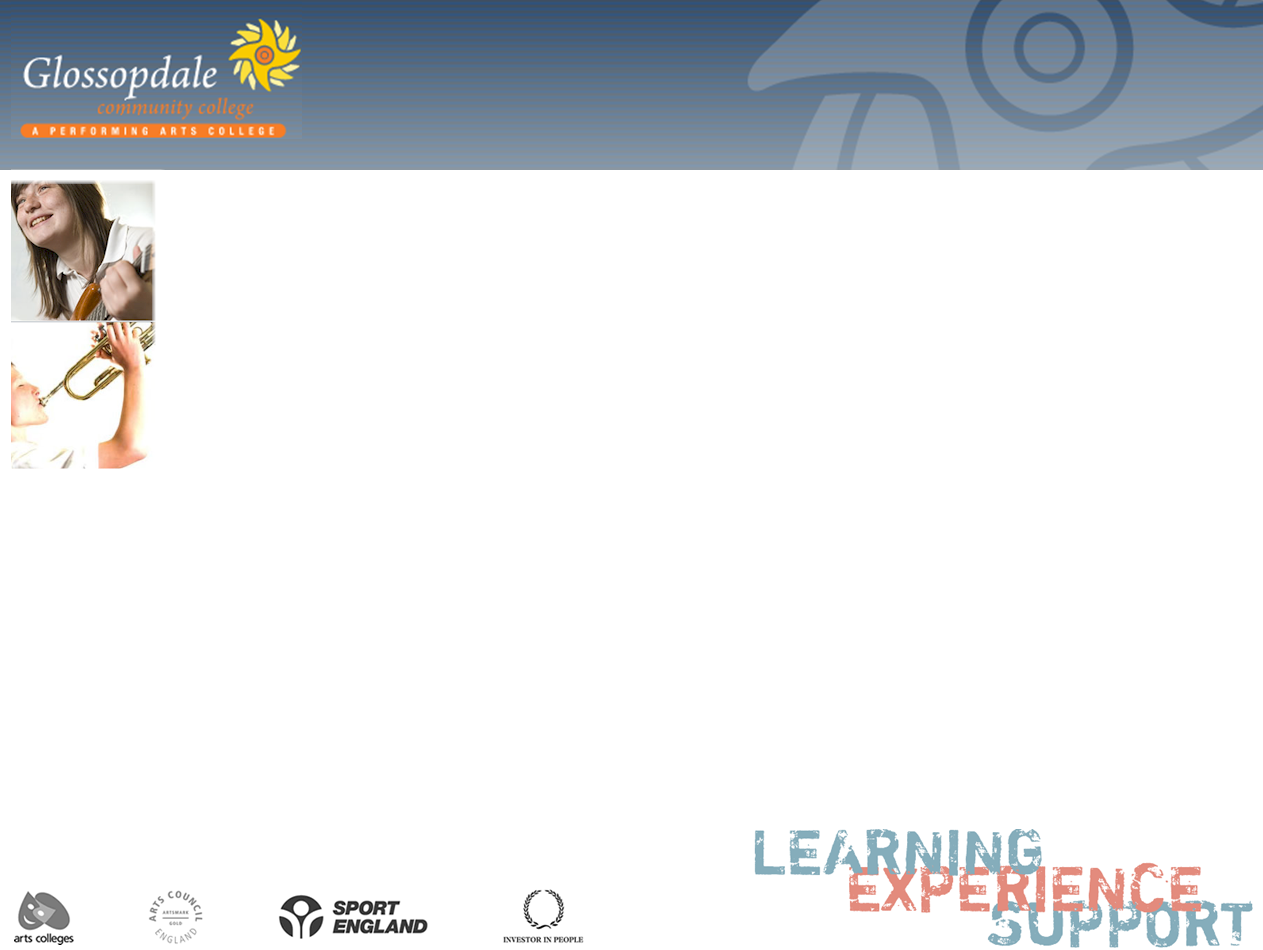 Key Stage 4 Curriculum
GCSE English Language
GCSE English Literature
GCSE Mathematics
GCSE Science (Double Science or Separate Sciences)
GCSE Religious Studies
Core PE
Compulsory Subjects
EBacc Subject
GCSE French
GCSE Geography
GCSE German
GCSE History
Additional Choices
Selection from 16 GCSE and Technical subjects
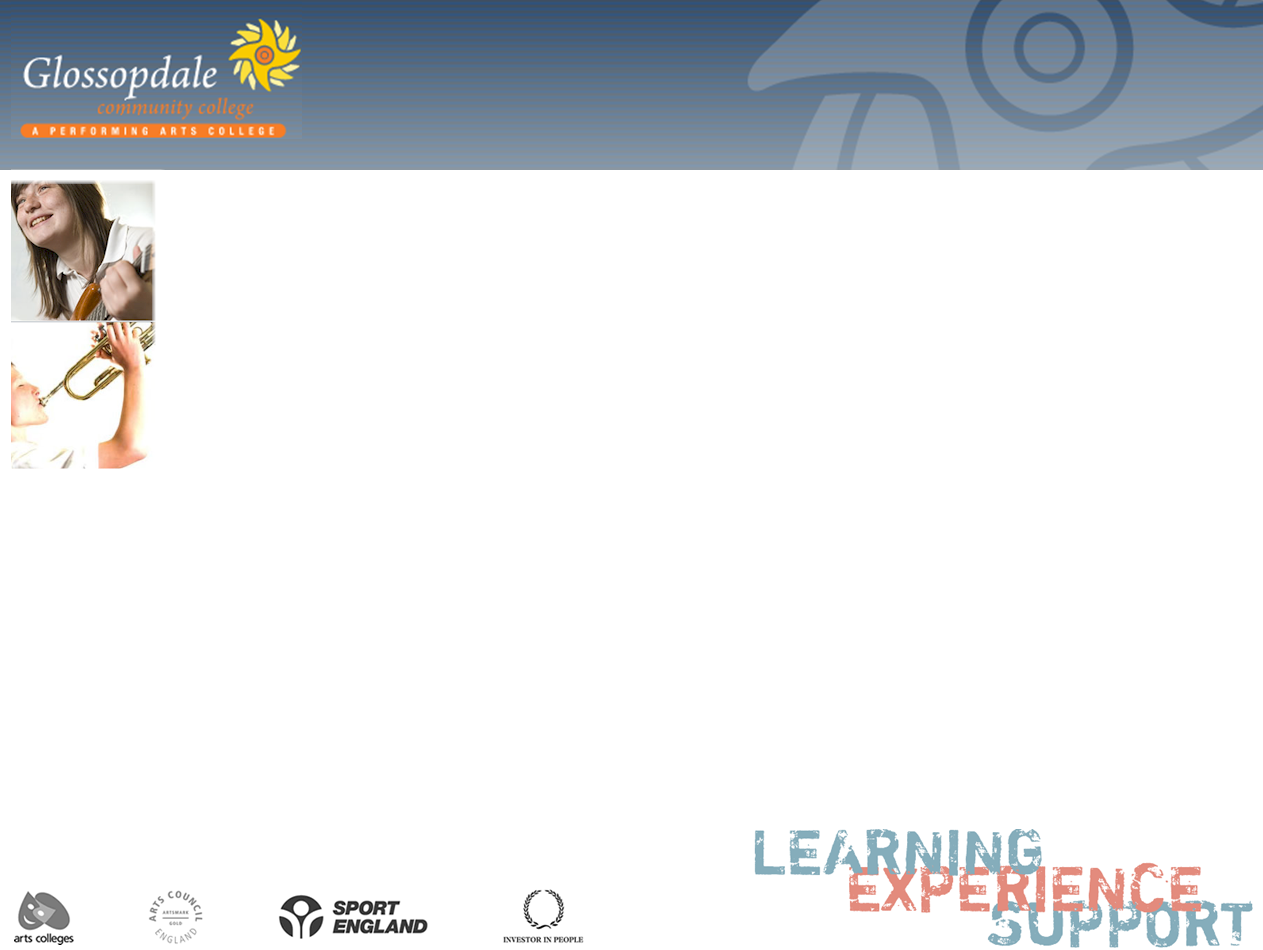 Key Stage 4 Curriculum
GCSE English Language
GCSE English Literature
GCSE Mathematics
GCSE Science (Double Science or Separate Sciences)
GCSE Religious Studies
Core PE
Compulsory Subjects
E Bacc Subject
GCSE French
GCSE Geography
GCSE German
GCSE History
Additional Choices
Selection from 16 GCSE and Technical subjects
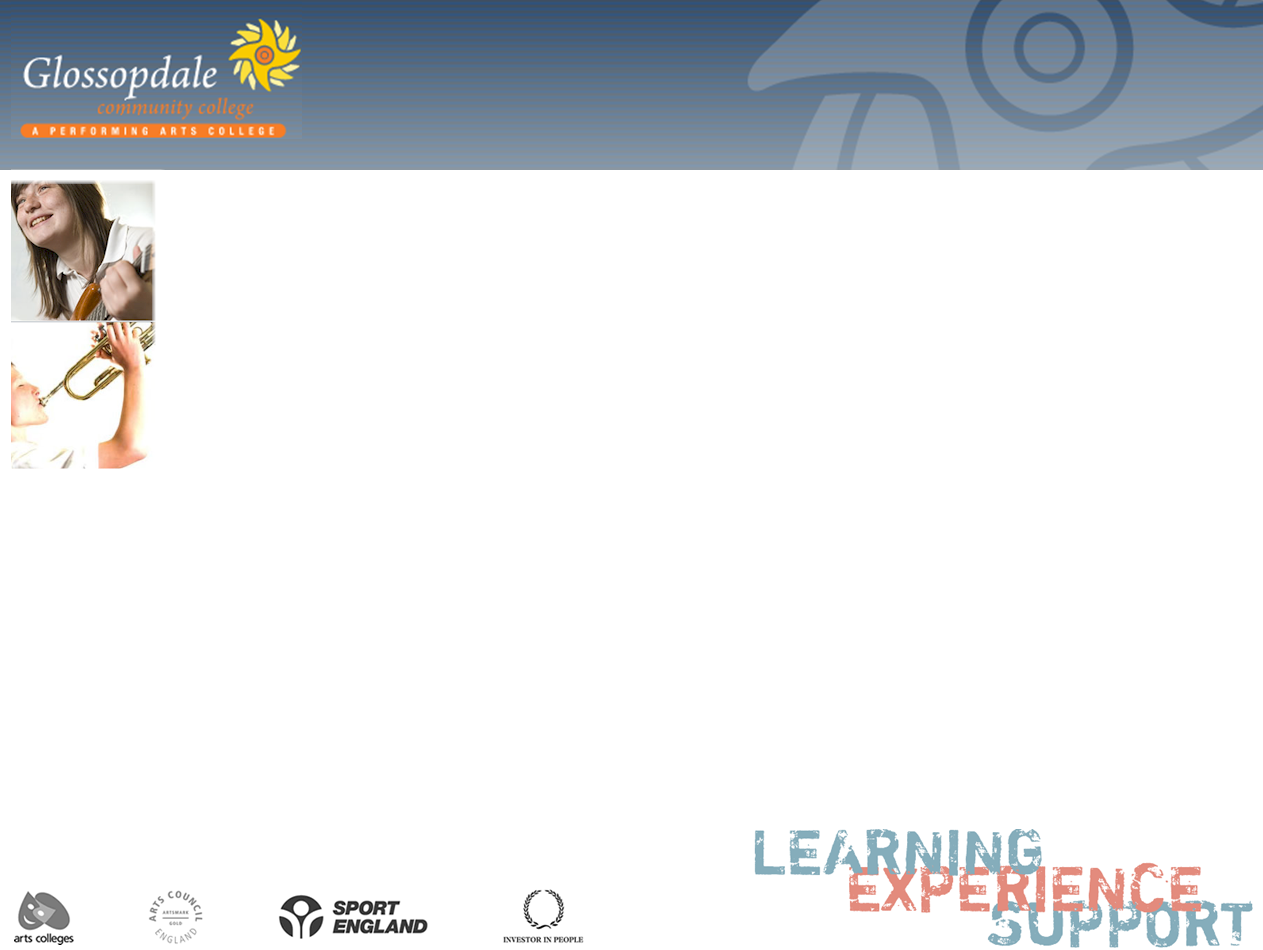 Which subjects are compulsory?
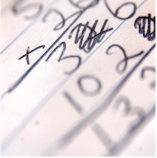 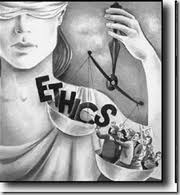 All students will study

GCSE English Language
GCSE English Literature
GCSE Mathematics
GCSE Science (Double Science or Separate Sciences)
GCSE Religious Studies
Core PE
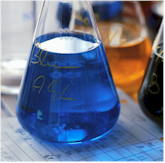 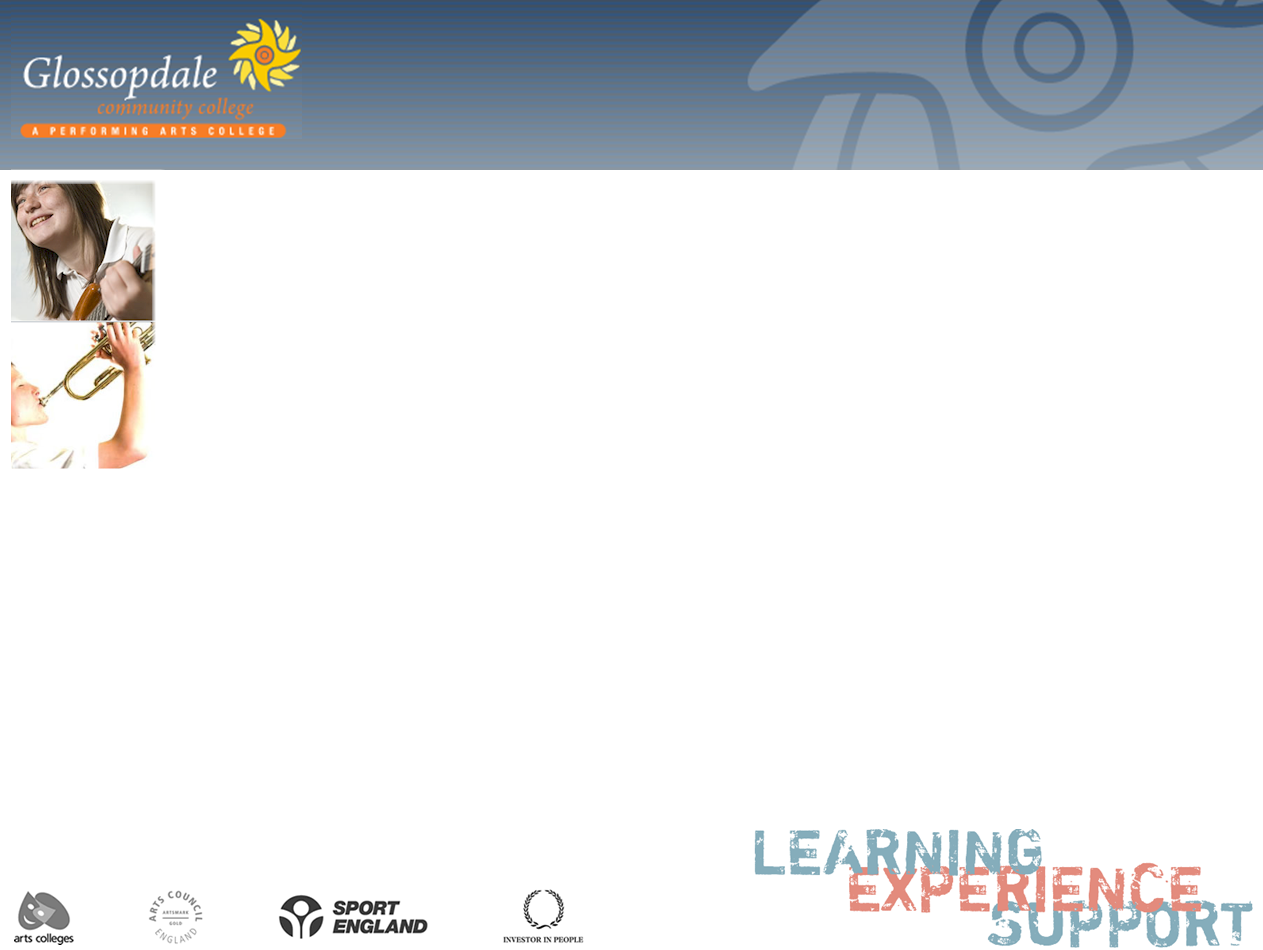 Key Stage 4 Curriculum
GCSE English Language
GCSE English Literature
GCSE Mathematics
GCSE Science (Double Science or Separate Sciences)
GCSE Religious Studies
Core PE
Compulsory Subjects
E Bacc Subject
GCSE French
GCSE Geography
GCSE German
GCSE History
Additional Choices
Selection from 16 GCSE and Technical subjects
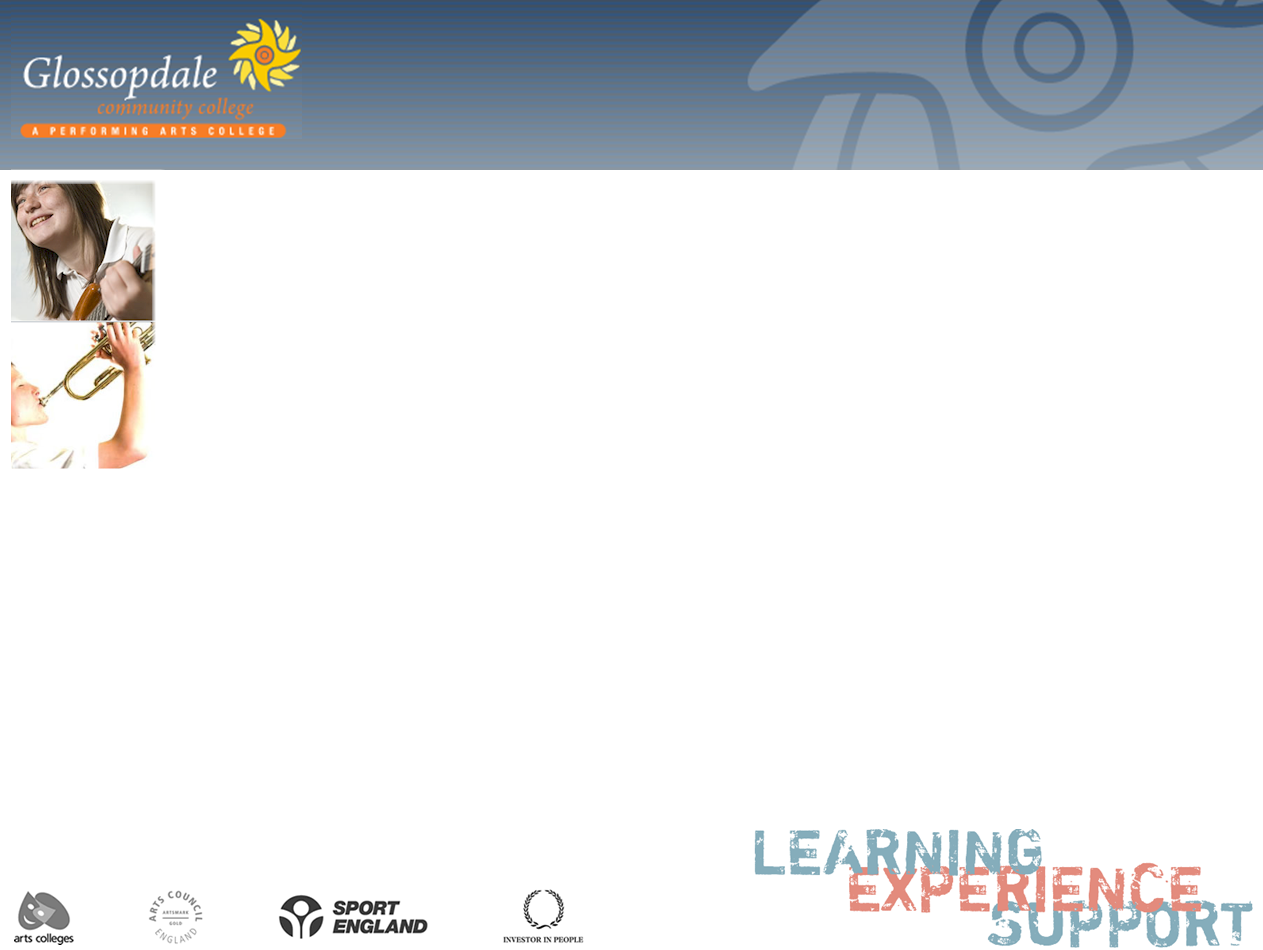 What are the EBacc subjects?
Choose one from the following EBacc subjects:-
French
Geography
German
History




Ensuring a broad and balanced curriculum
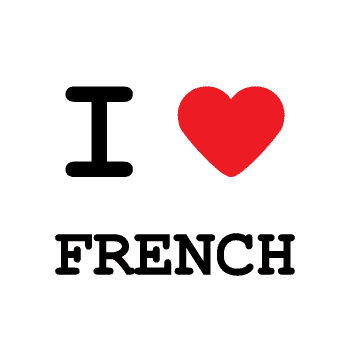 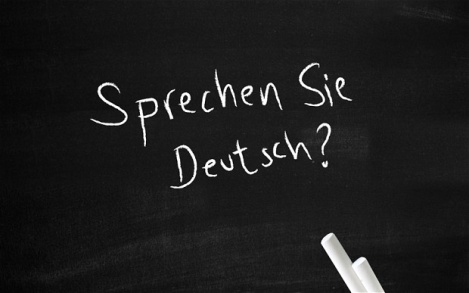 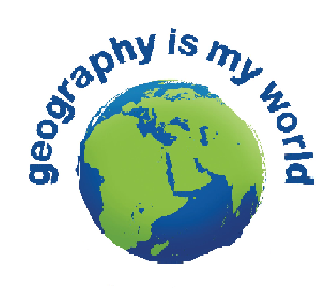 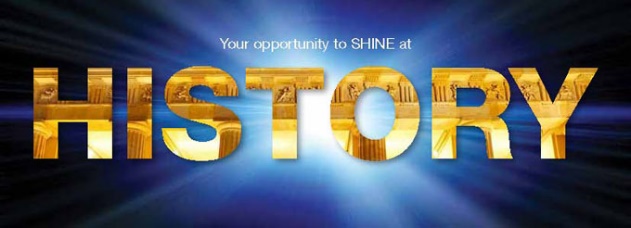 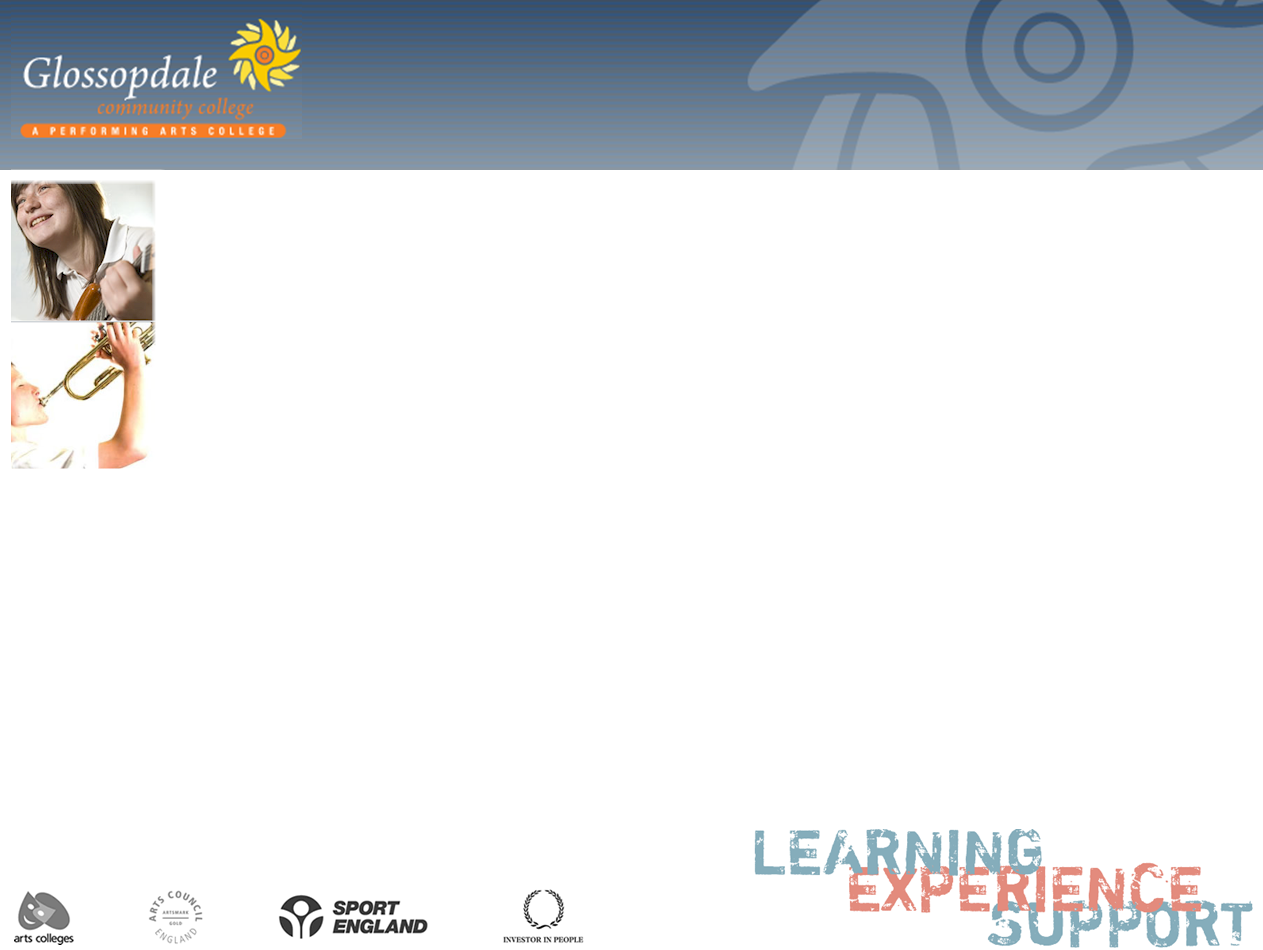 Key Stage 4 Curriculum
GCSE English Language
GCSE English Literature
GCSE Mathematics
GCSE Science (Double Science or Separate Sciences)
GCSE Religious Studies
Core PE
Compulsory Subjects
E Bacc Subject
GCSE French
GCSE Geography
GCSE German
GCSE History
Additional Choices
Selection from 16 GCSE and Technical subjects
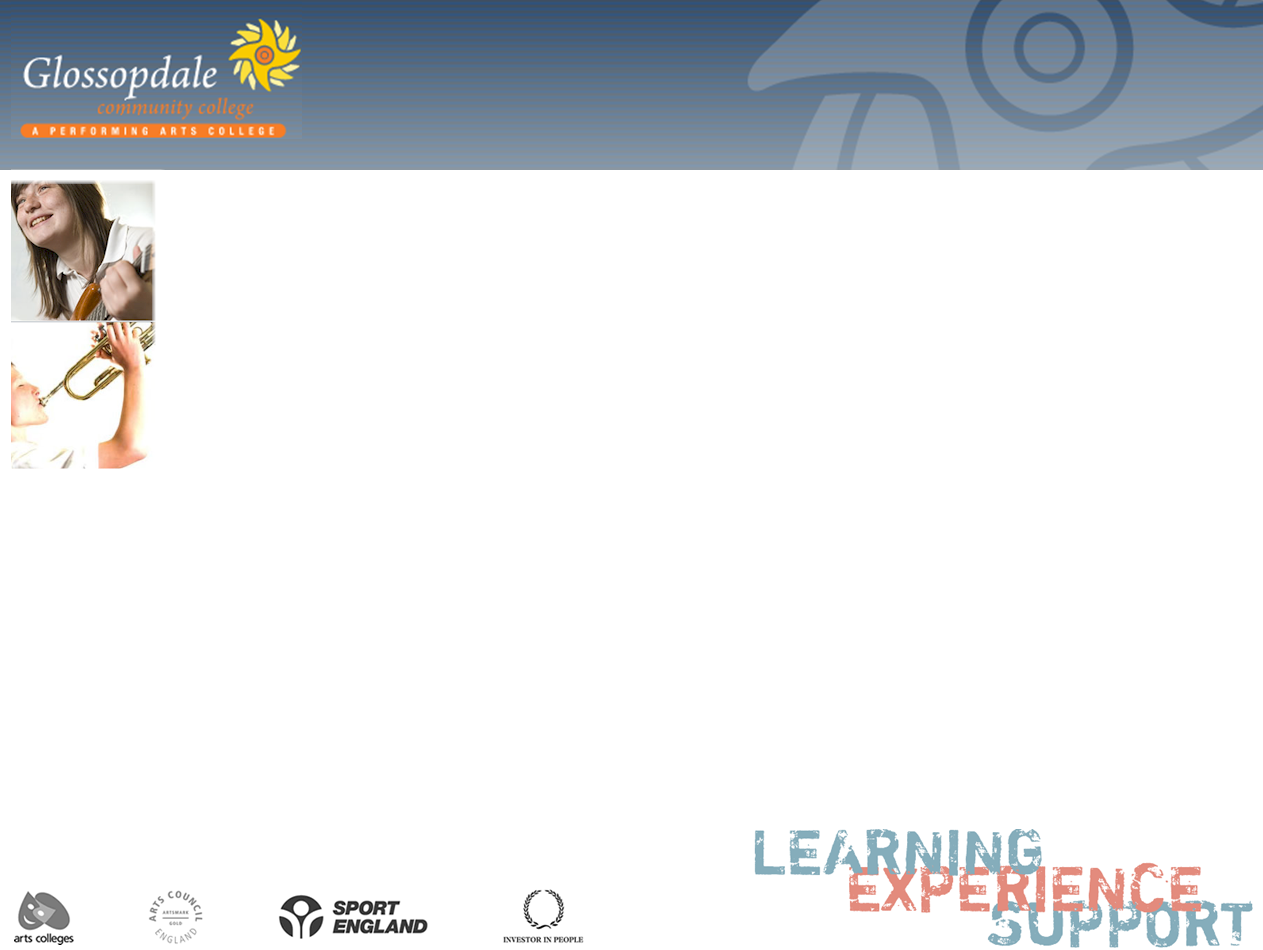 What are the additional choices?
Students select two from:-
Art and Design (GCSE)
Business (BTEC L1/2)
Computer Science (GCSE)
Design Technology (GCSE)
French (GCSE)
Geography (GCSE)
German (GCSE)
Health and Social (BTEC L1/2)
History (GCSE)
Hospitality and Catering (Eduqas L1/2)
ICT/Media (OCR L1/2)
Music (GCSE)
Performing Arts (Acting) (BTEC L1/2)
Performing Arts (Dance) (BTEC L1/2)
Sport (BTEC L1/2)
Psychology (GCSE)
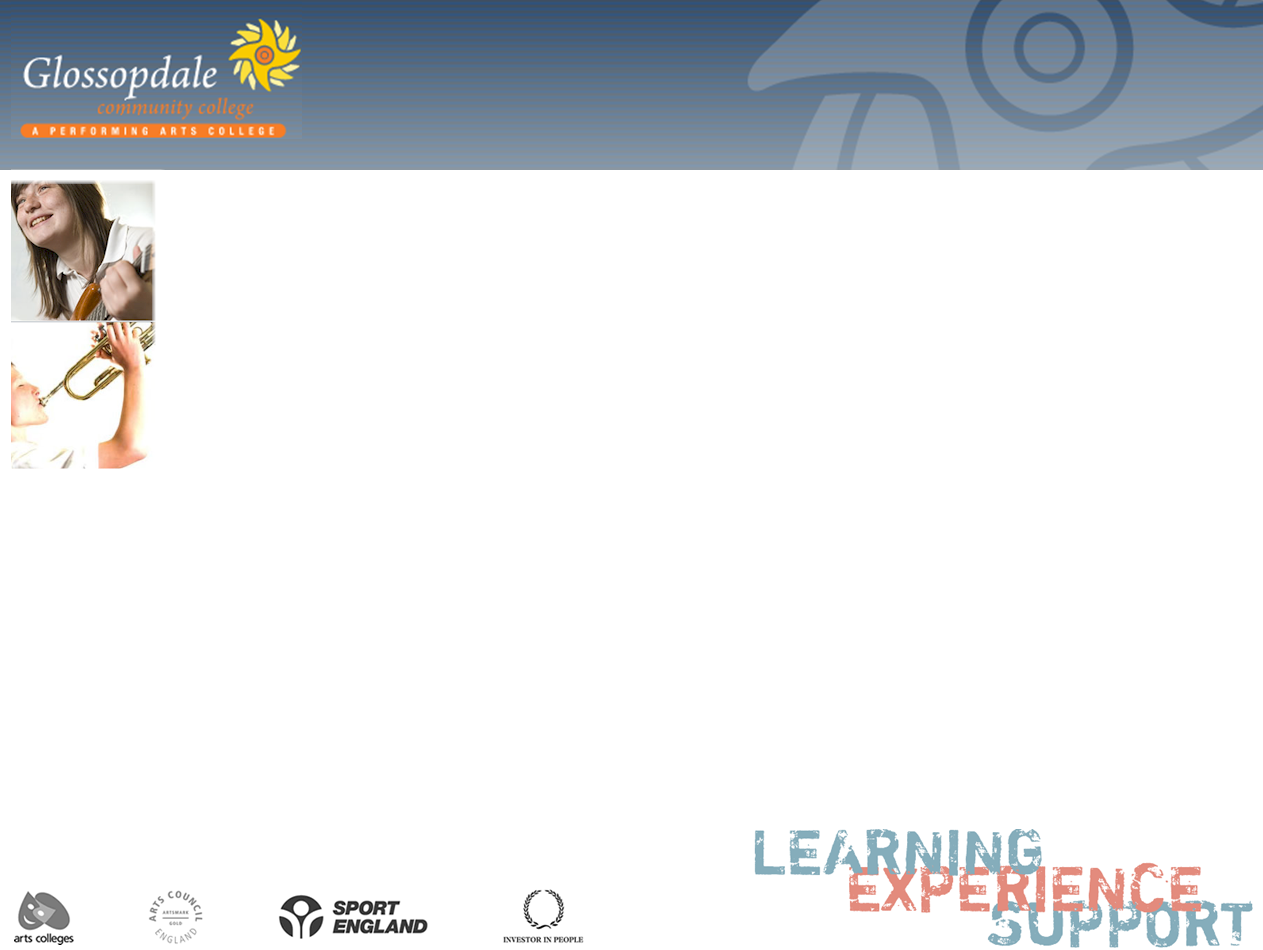 What are the additional choices?
Students select two from:-
Vocational
Business (BTEC L1/2)
Health and Social (BTEC L1/2)
Hospitality and Catering (Eduqas L1/2)
ICT/Media (OCR L1/2)
Performing Arts (Acting) (BTEC L1/2)
Performing Arts (Dance) (BTEC L1/2)
Sport (BTEC L1/2)
Ebacc
French (GCSE)
Geography (GCSE)
German (GCSE)
History (GCSE)
GCSE
Art and Design (GCSE)
Computer Science (GCSE)
Design Technology (GCSE)
Music (GCSE)
Psychology (GCSE)
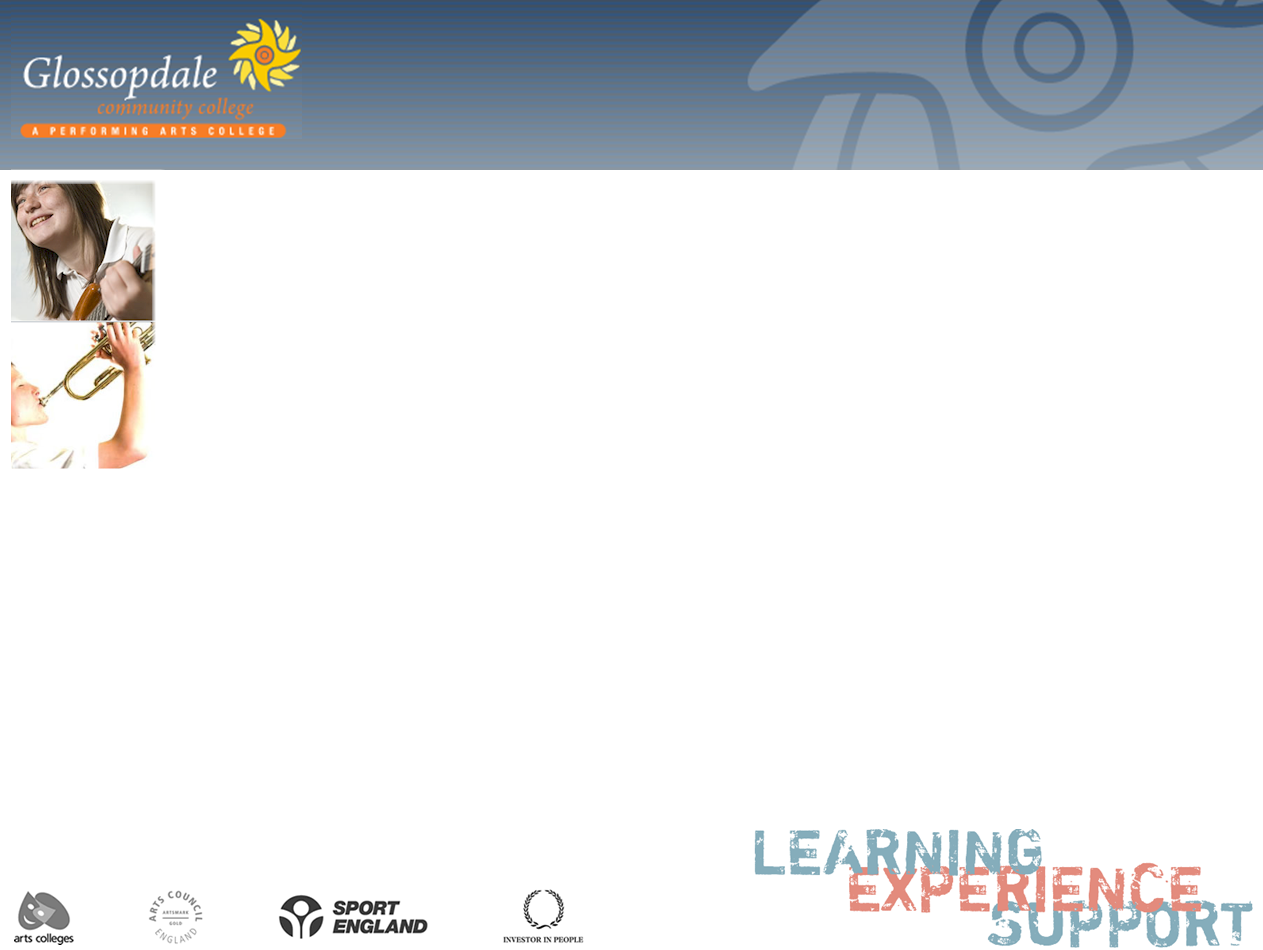 What are the additional choices?
Why do the vocational courses have different names?
Students select two from:-
Vocational
Business (BTEC L1/2)
Health and Social (BTEC L1/2)
Hospitality and Catering (Eduqas L1/2)
ICT/Media (OCR L1/2)
Performing Arts (Acting) (BTEC L1/2)
Performing Arts (Dance) (BTEC L1/2)
Sport (BTEC L1/2)
Ebacc
French (GCSE)
Geography (GCSE)
German (GCSE)
History (GCSE)
Because unlike GCSEs each exam board has a different name for their course. The most well known “BTec” is a brand name for Pearson (formerly Edexcel)
GCSE
Art and Design (GCSE)
Computer Science (GCSE)
Design Technology (GCSE)
Music (GCSE)
Psychology (GCSE)
The Curriculum
English
Maths
RS
Science/PE
Option 1
Option 1
English
Maths
Science/PE
Option 1
English
Maths
Science/PE
English
Option 2
Maths
Science/PE
Option 2
Science/PE
Option 2
Science/PE
Science/PE
Option 3
Option 3
Option 3
2 GCSE
1 or 2 GCSE
1 GCSE
2 or 3 GCSE
1 to 3 GCSE
1 or 2 Btec
The Curriculum
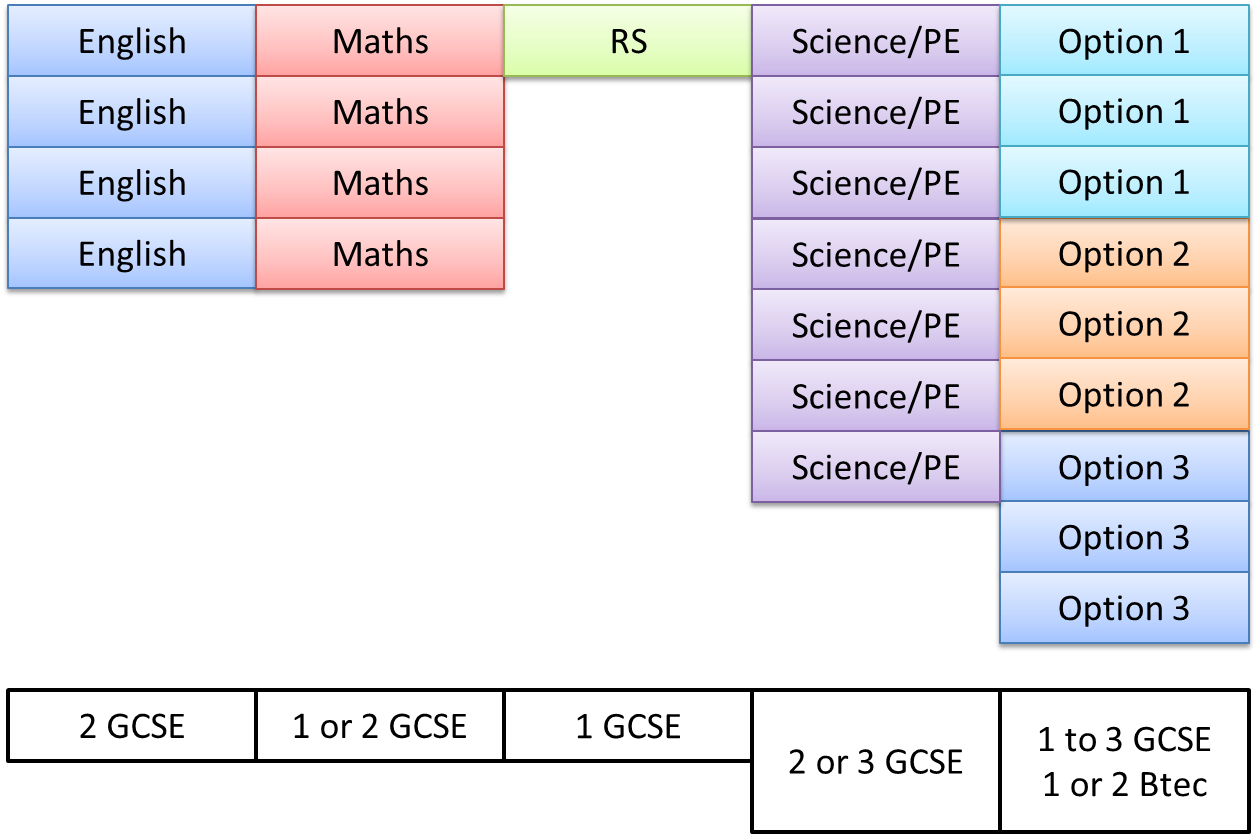 Science
Chemistry
Combined Science
Chemistry
Combined Science
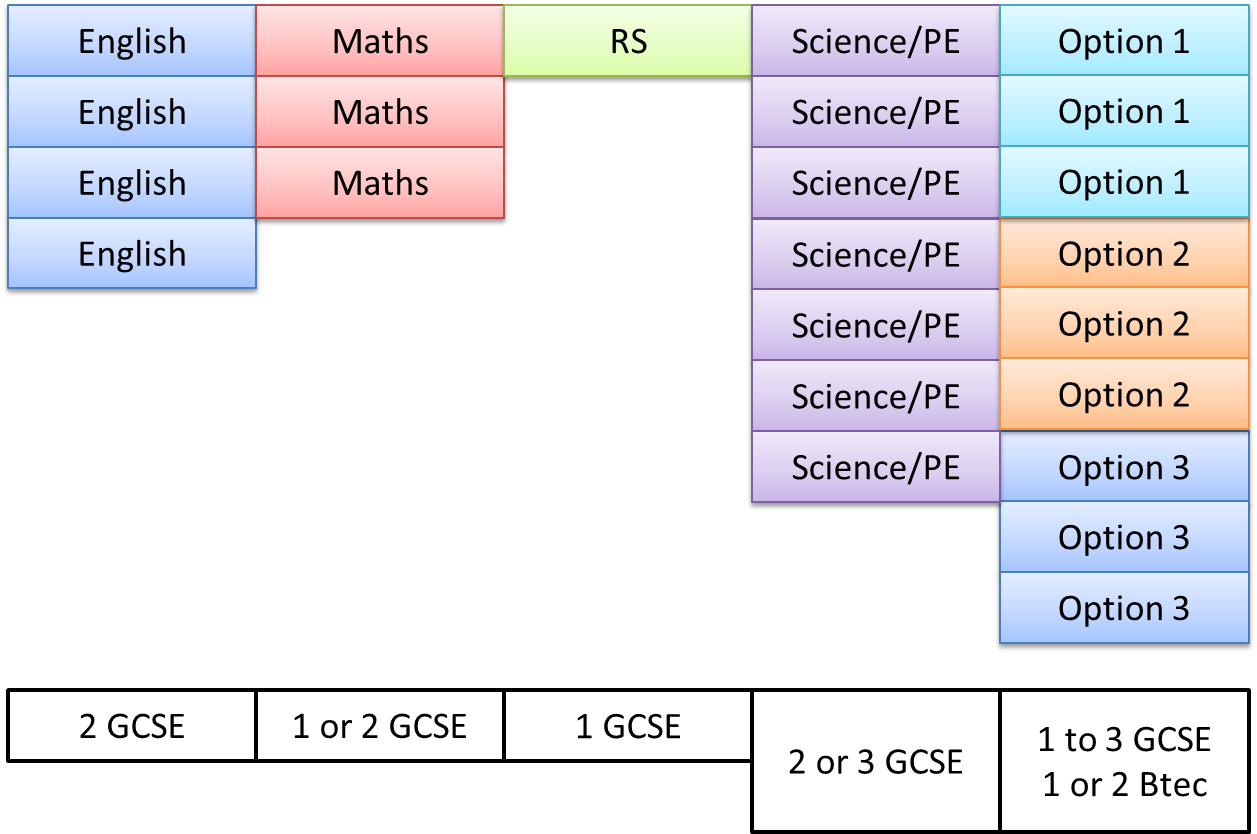 Physics
Combined Science
Physics
Combined Science
Biology
Combined Science
Biology
P.E
P.E
P.E
4 groups
2 groups
3 GCSE
2 GCSE
What should students consider?
Career 		Does it lead to a job?
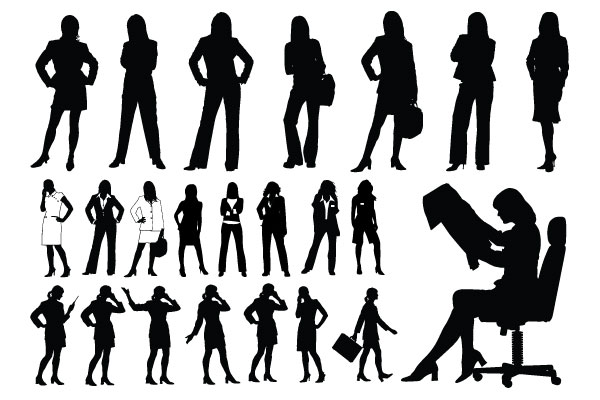 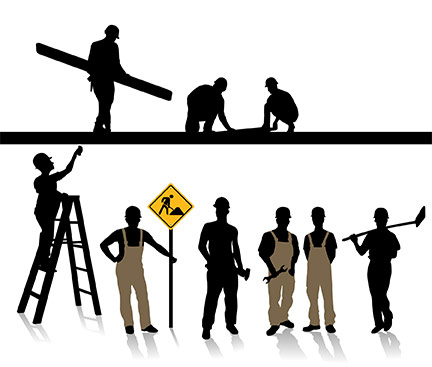 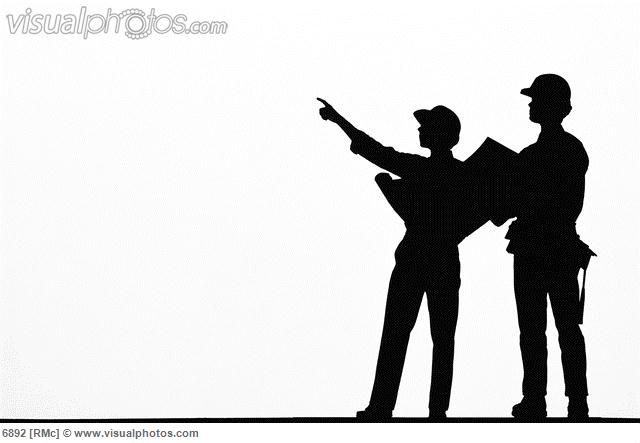 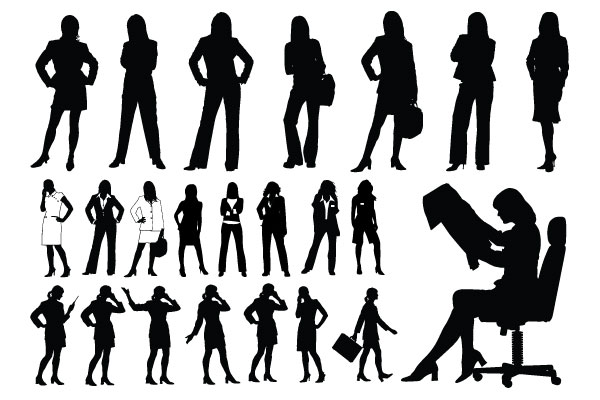 What should students consider?
Career 		Does it lead to a job?
Interests		Do they enjoy it?
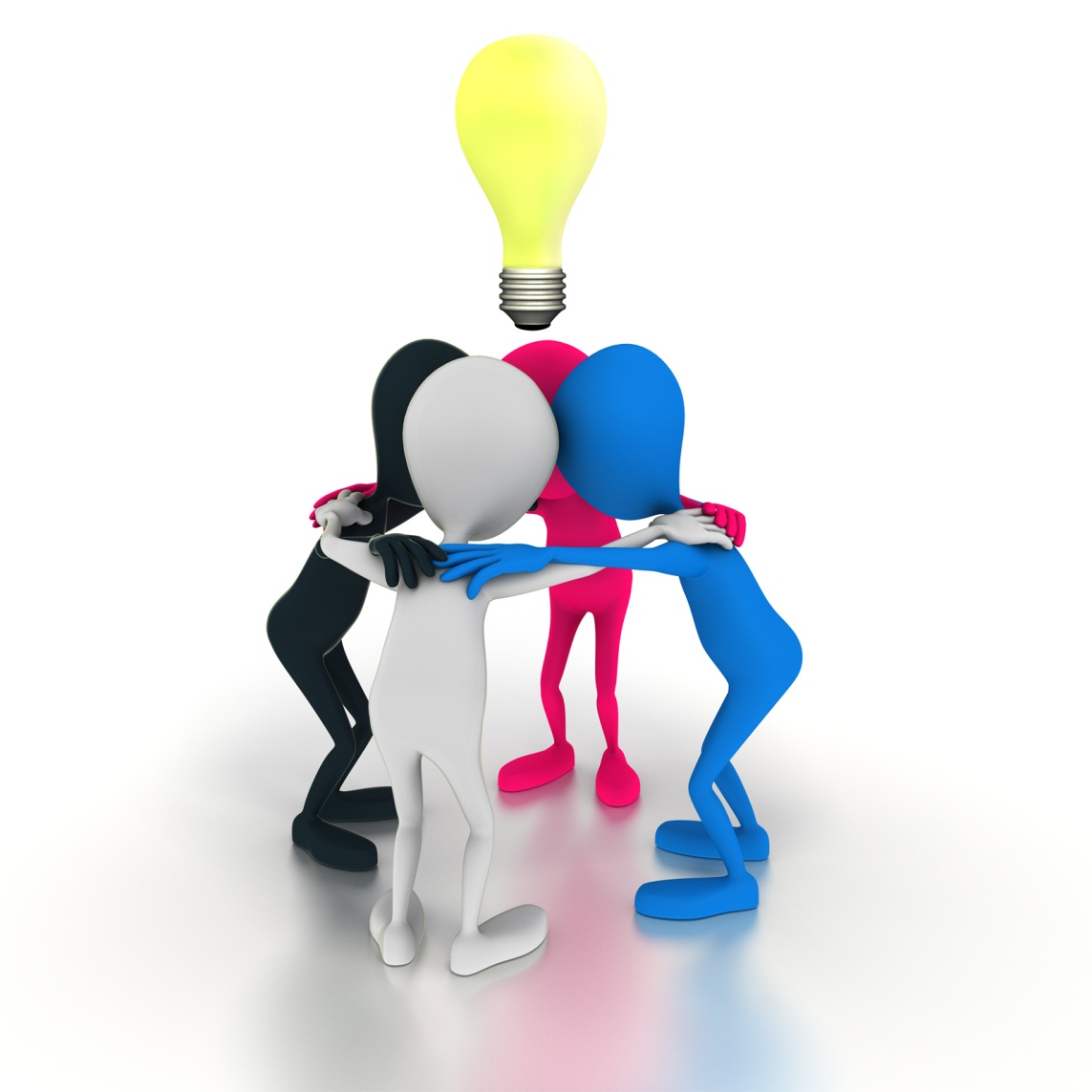 What should students consider?
Career 		Does it lead to a job?
Interests		Do they enjoy it?
Ability 		Are they good at it?
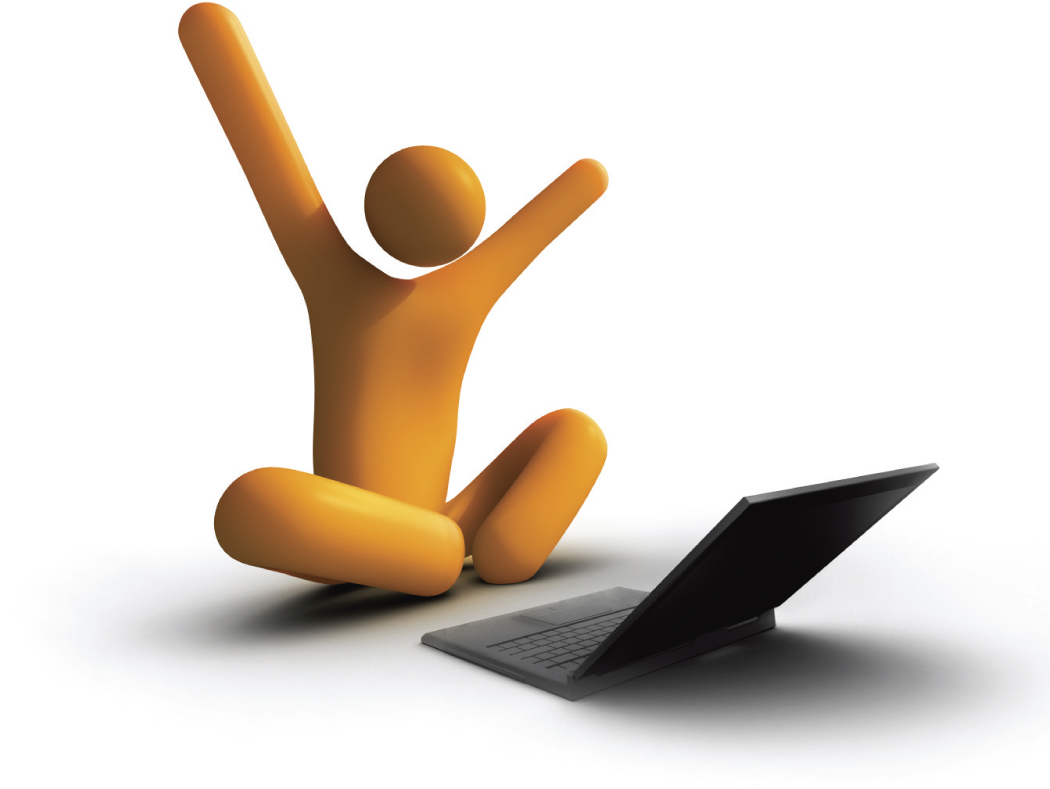 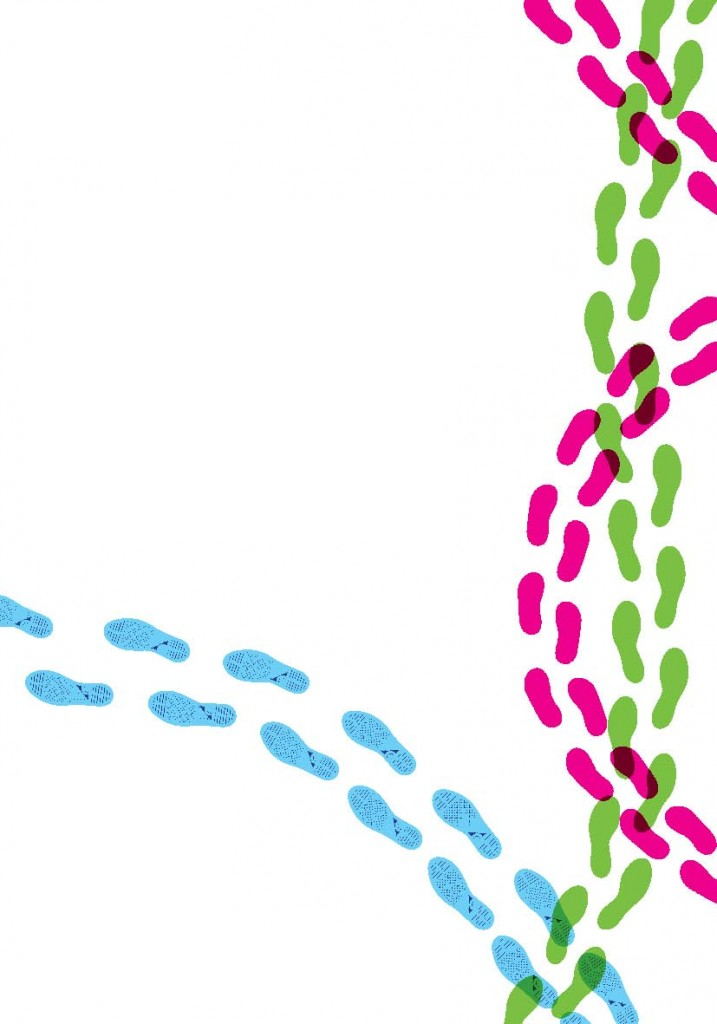 What should students consider?
Career 		Does it lead to a job?
Interests		Do they enjoy it?
Ability		Are they good at it?
Pathways		Where can they go next?
What should students consider?
Career 		Does it lead to a job?
Interests		Do they enjoy it?
Ability 		Are they good at it?
Pathways		Where can they go next?
Learning styles	Does it suit the way they learn?
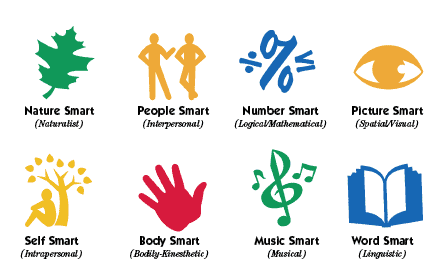 What examinations will my child sit?
Courses
GCSE
Technical
Awards
What examinations will my child sit?
GCSE

Examination (most 100%)
Rare Controlled Assessment 

Grading  (9 - 1)
Higher level (9 - 4)
Foundation level (5 – 1)
Not Common any more.
New Grading System
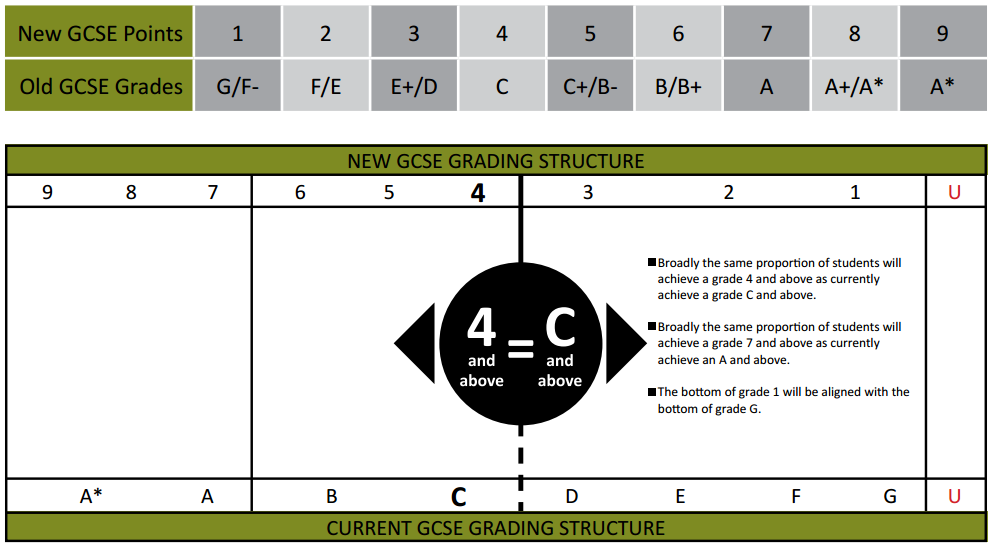 Attainment 8
Attainment 8 is a measure of a pupil’s average grade across a set suite of eight subjects.
Grades will be measured on a 1-8 point score scale, rather than the current 16-58 scale.
On this new scale, 1 is equivalent to a Grade G GCSE. An increase in one point will represent an increase of one GCSE grade up to 8, which is equivalent to an A* GCSE.
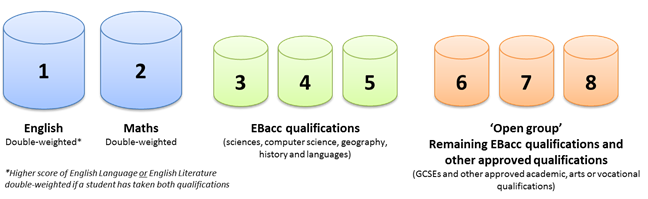 [Speaker Notes: AFL is…]
Maths
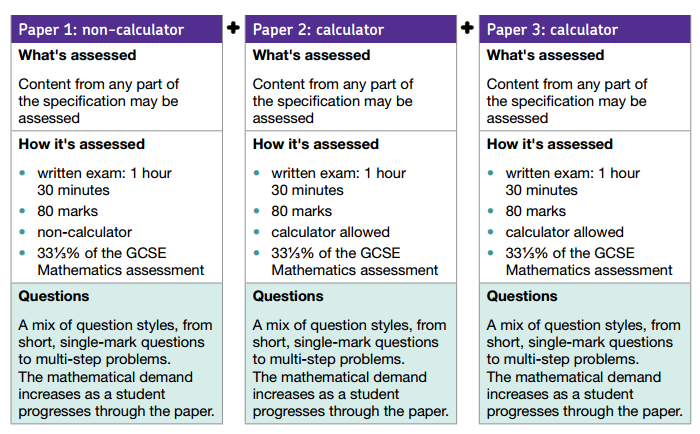 English
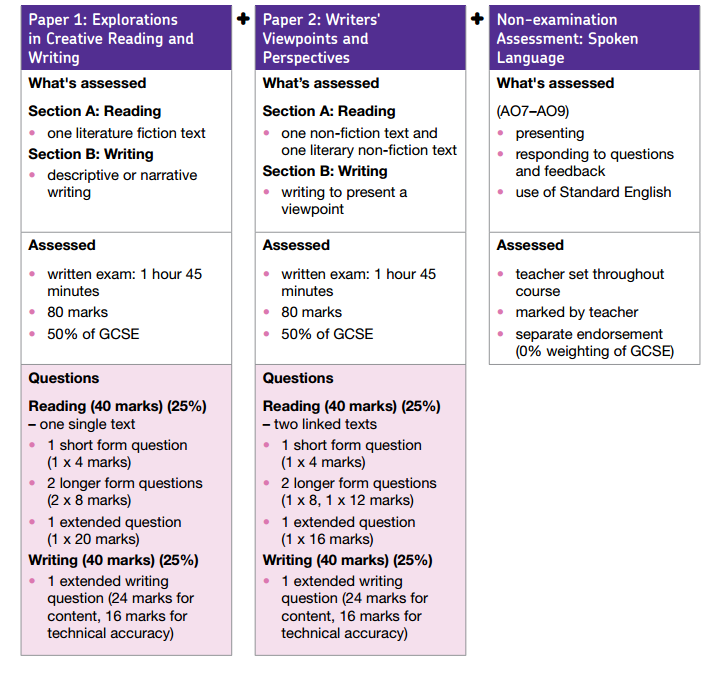 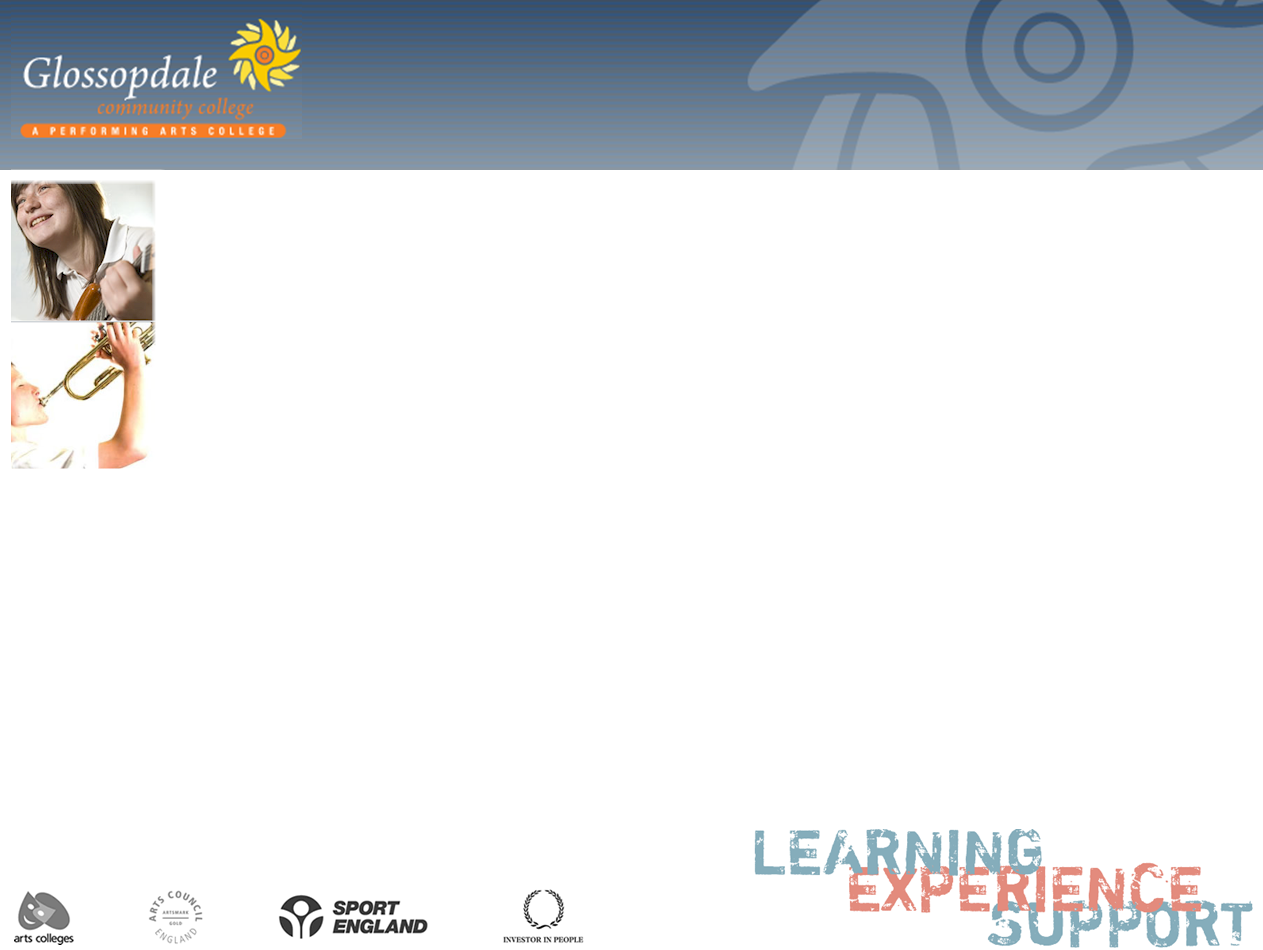 What examinations will my child sit?
Technical Awards
Examination/Controlled assessment (25%*)
Coursework
Level 2
Distinction*=8.5
Distinction =7
Merit = 5.5
Pass =  4
Level 1
Distinction = 3
Merit = 2
Pass =1.75

Source  https://assets.publishing.service.gov.uk/government/uploads/system/uploads/attachment_data/file/783865/Secondary_accountability_measures_guidance.pdf
All Technical Awards are the equivalent of one GCSE

*can vary
Extract from “Informed choices”Produced by the Russell group of Universities
Click to view the Document.
Extract from “Informed choices”Produced by the Russell group of Universities
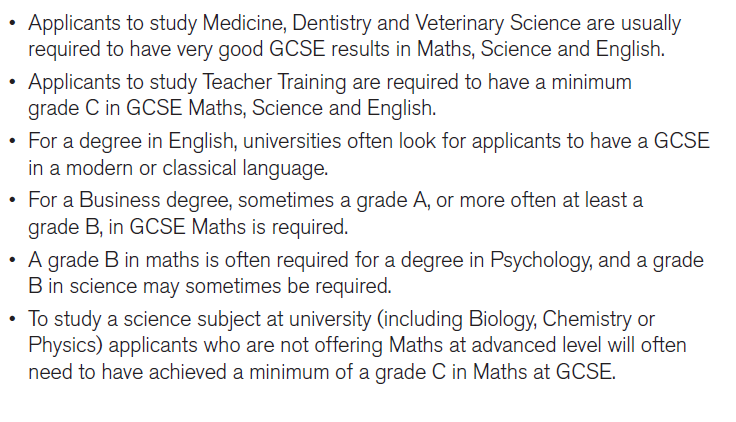 Click to view the Document.
Choosing the Full  English Baccalaureate (EBacc)
E Bacc Option – Select one, a                          OR
 

Additional Choices – Select a                           OR


Additional Choices – Select any other subject


The English Baccalaureate (EBacc) is a school performance measure. It allows people to see how many pupils get a grade C or above in the core academic subjects at key stage 4 in any government-funded school.
Humanities
Language
Humanities
Language
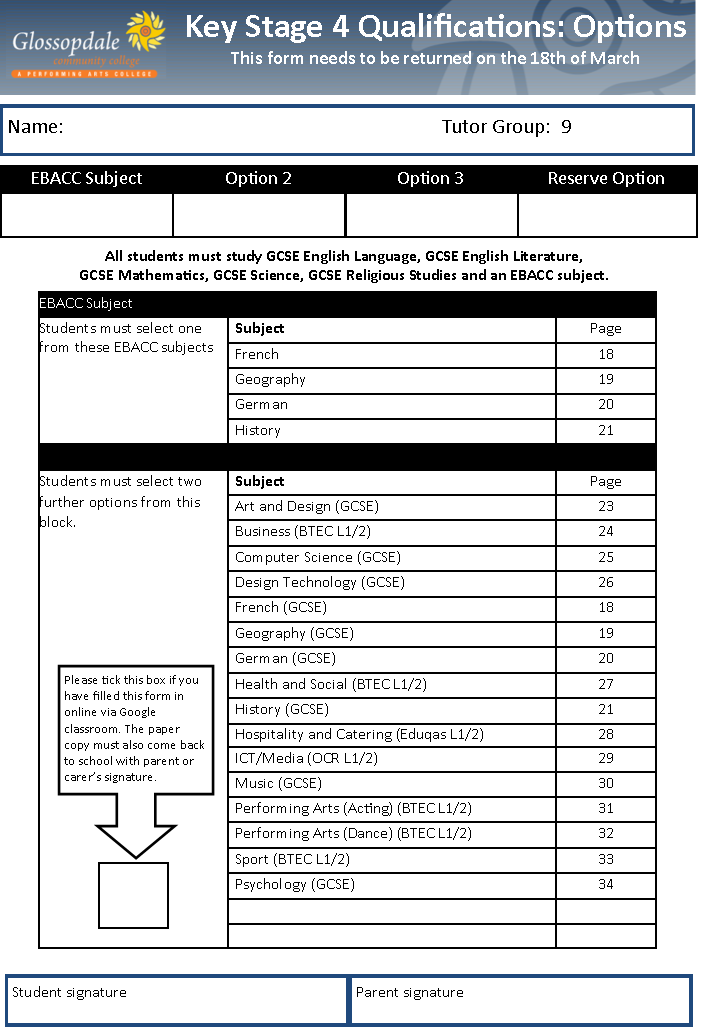 Jonny Smith
DBT
ART
Catering
History
French
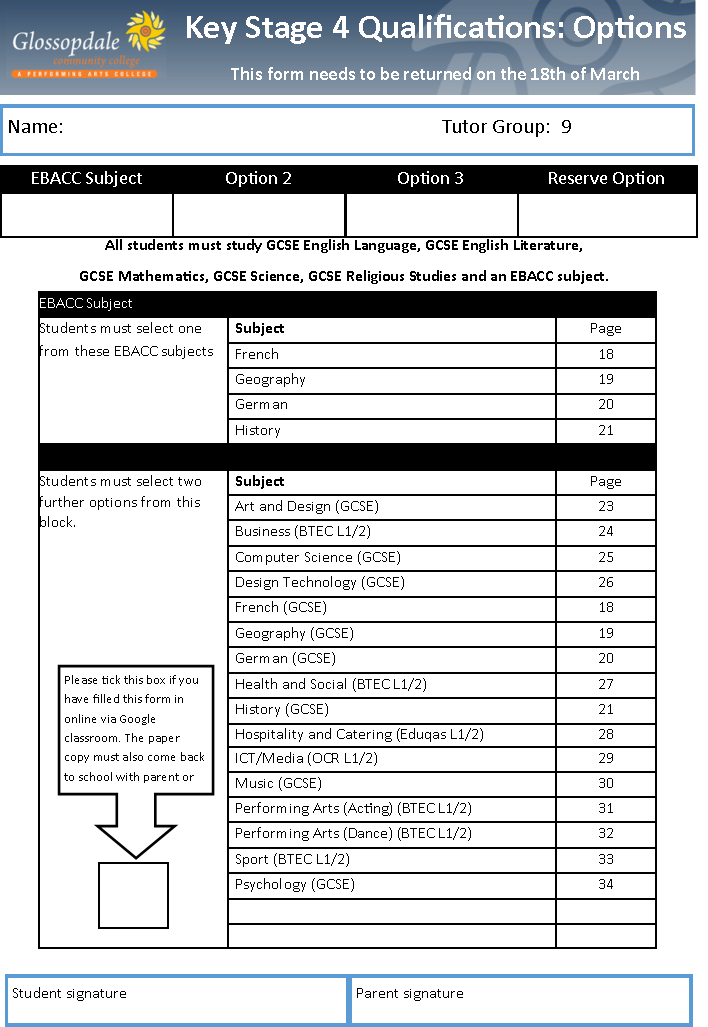 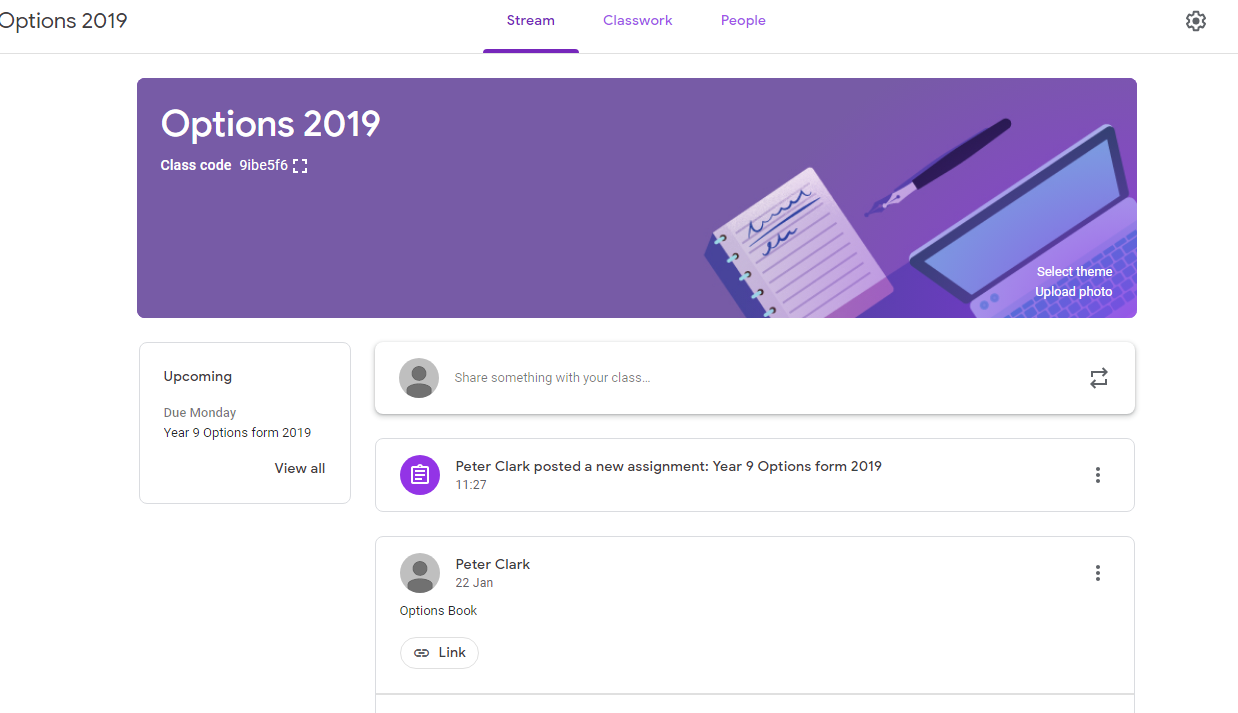 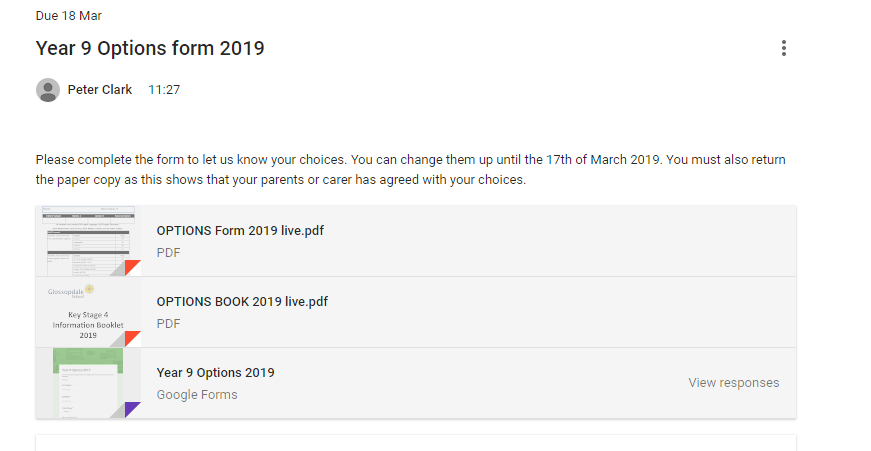 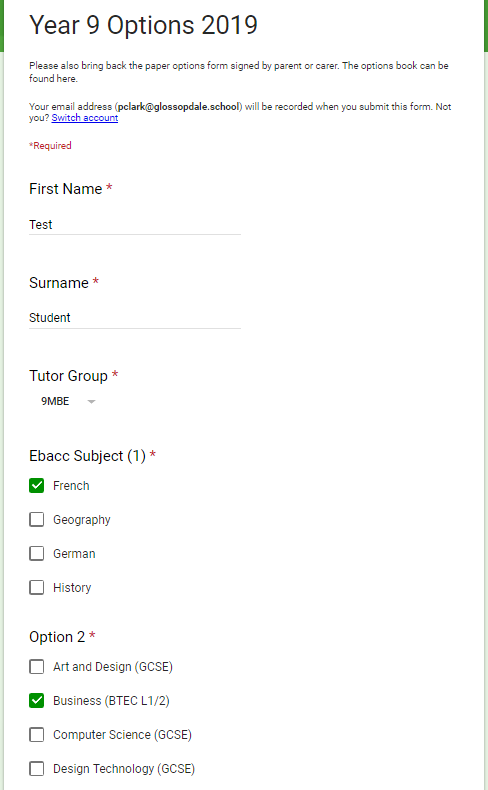 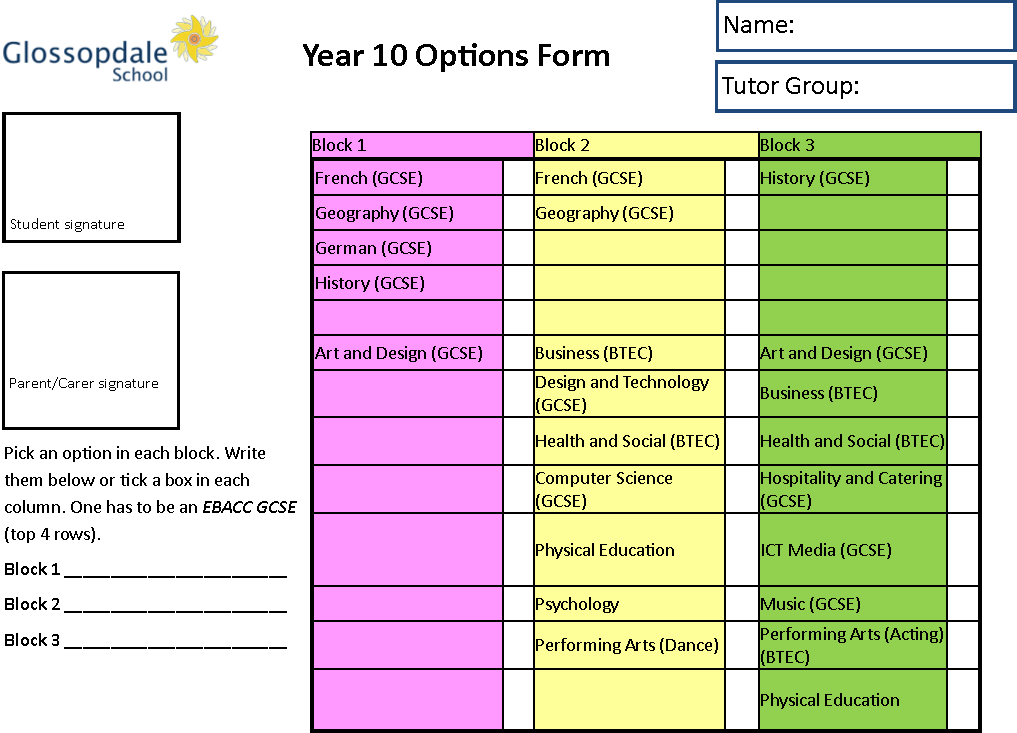 Where to get advice
Subject teacher
Form tutor
Careers service
Personal interview
Options Booklet
Year Manager
(23-1-19) Options Launch Assembly
Next week – Tutor Programme (Computers – careers and options form)
14-2-19 Options booklet online (probably before)
12-2-19 Options Super Learning Day
14-3-19 Options Evening for Students and Parents/Carers
15-3-19 Options form to take home (assembly Fri 2:10)
18-3-19 Options form handed in to tutors or Student Reception
In the future
There will be a Key Stage 4 information evening which will focus on the courses and key skills needed.
There will be presentations from the English, Mathematics and Science faculties.
Last year’s presentation is here… http://www.glossopdale.derbyshire.sch.uk/docs/Year_10_Parents_Information_Evening_September_2018_final_12-9-18.pptx
Website
http://www.glossopdale.derbyshire.sch.uk/Curriculum/
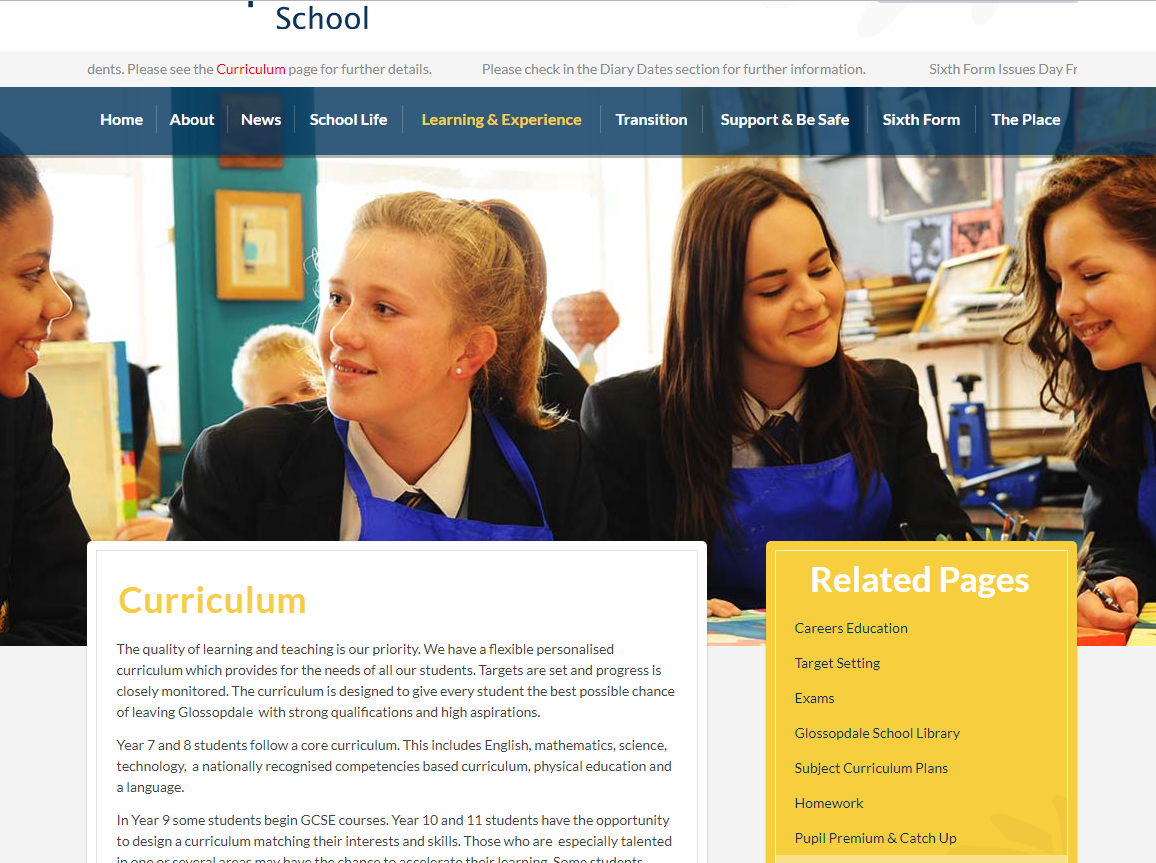 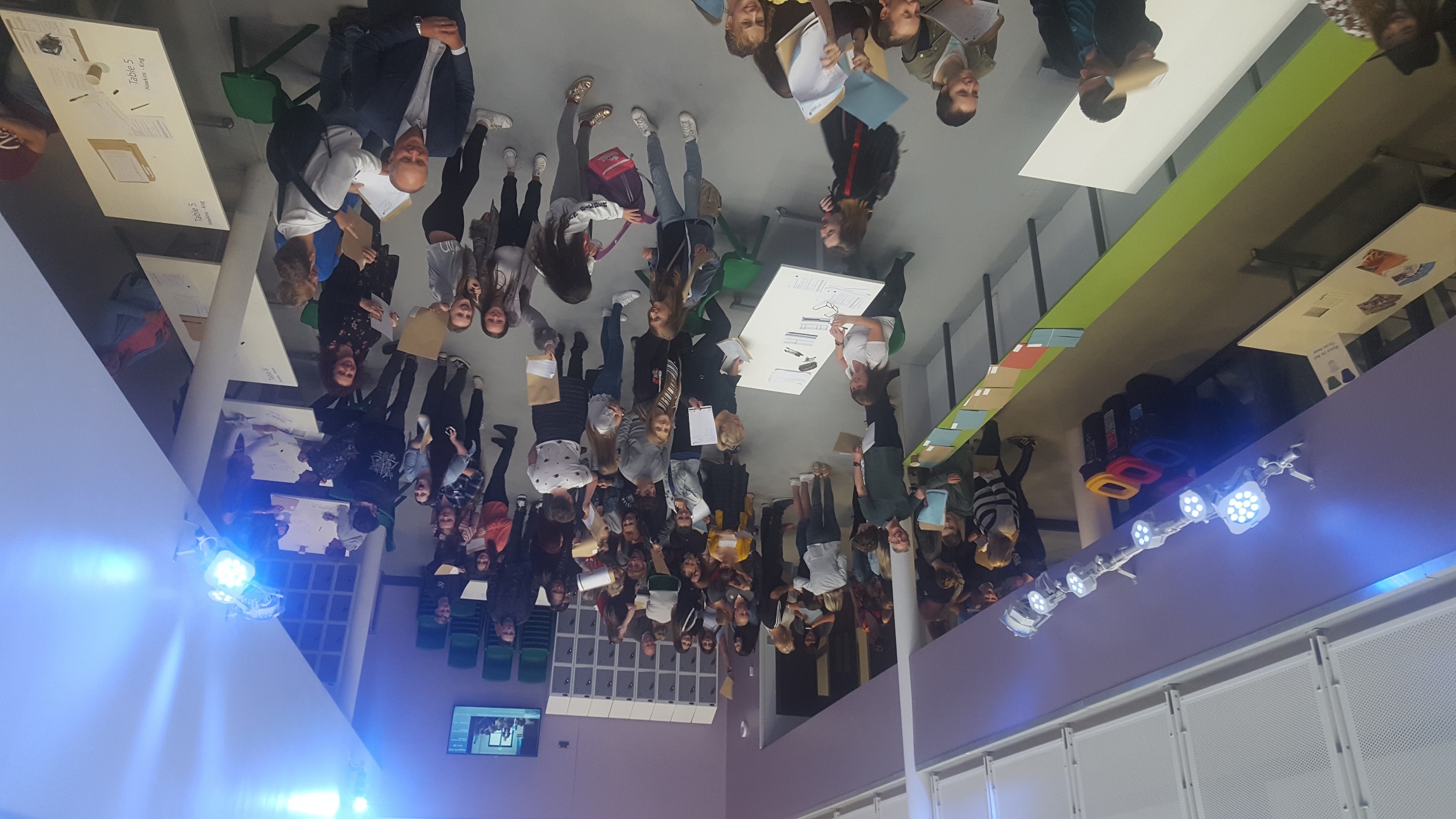